HUMAN RIGHTS
Matteo Sverzut
5LSAB
A.S 2019-20
OLIVER TWIST, C.DICKENS (1838)
«A bill was next morning pasted on the outside of the gate, offering a reward of five pounds to anybody who would take Oliver Twist off the hands of the parish» :
Violation of article 13 («Personal liberty is inviolable…»)
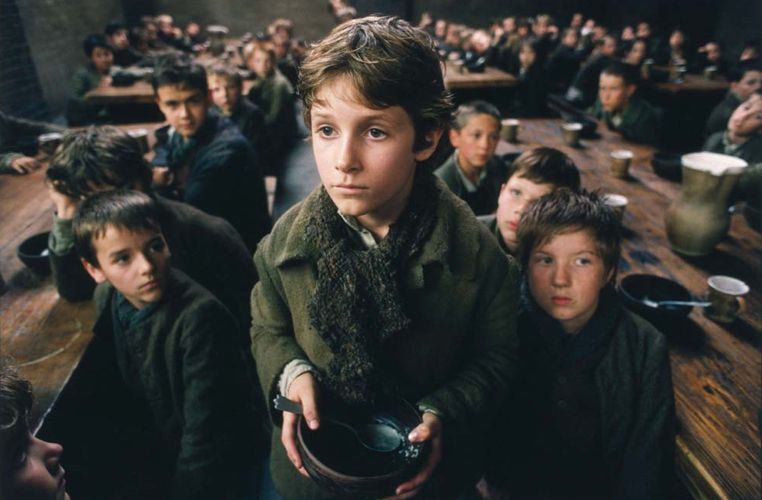 OLIVER TWIST
«The master aimed a blow at Oliver’s head with the ladle»:
Violation of article 21 (« All have the right to express freely their own thoughts by word…») 
Violation of article 27  («Punishment cannot consists in treatment contrary to human dignity…»)
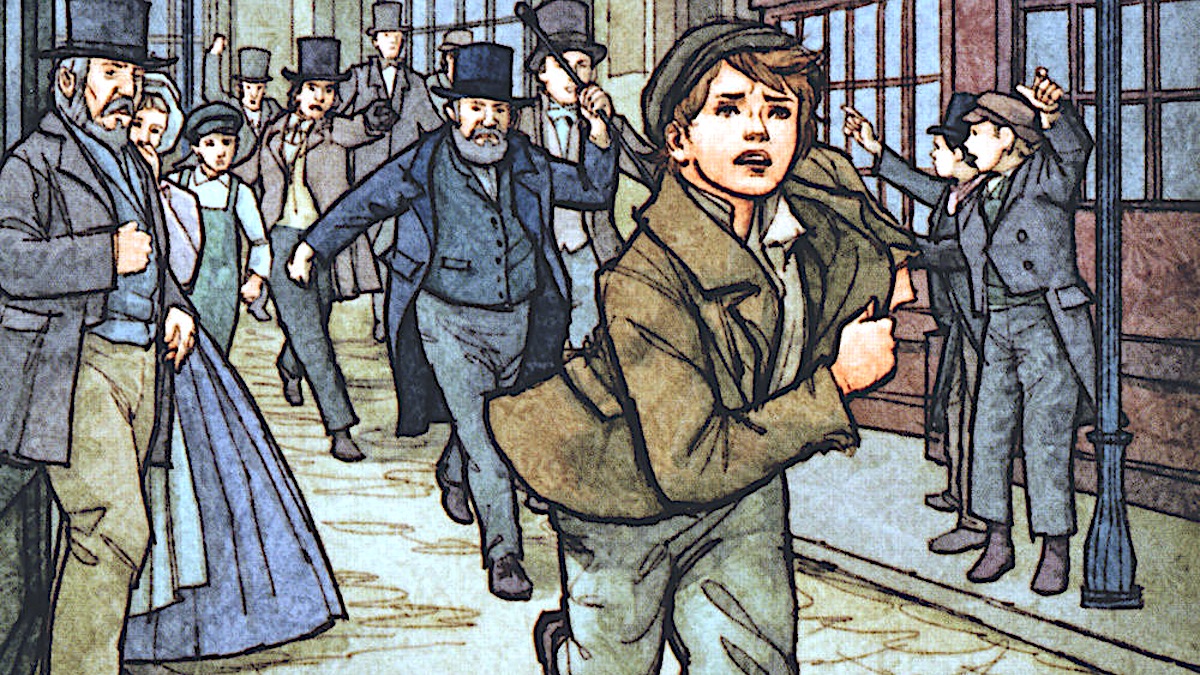 MY LAST DUCHESS, R.BROWNING (1842)
“Though his fair daughter’s self, as I avowed At starting, is my object” : 
Violation of article 3 (“ All citizen have equal social dignity and are equal before the law, without distinction as to sex, race, language, religion, political opinions, or personal or social condition…”)
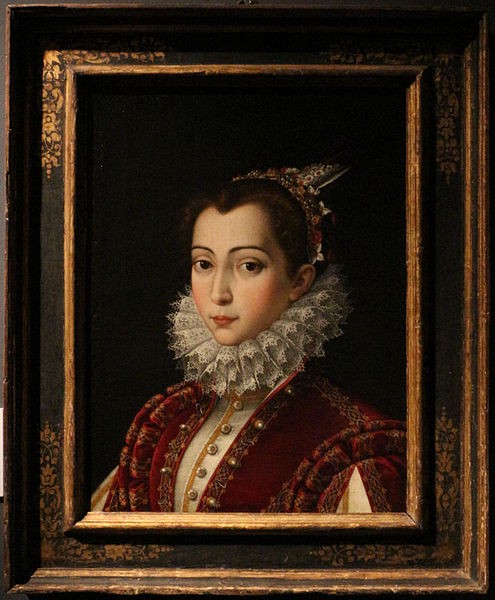 FRANKISSSTEIN, J.WINTERSON (2019)
Contemplation of Article 3  «All citizens have equal social dignity and are equal before the law, without distinction as to sex, race, language, religion, political opinions, or personal or social condition…” 
Gender equality
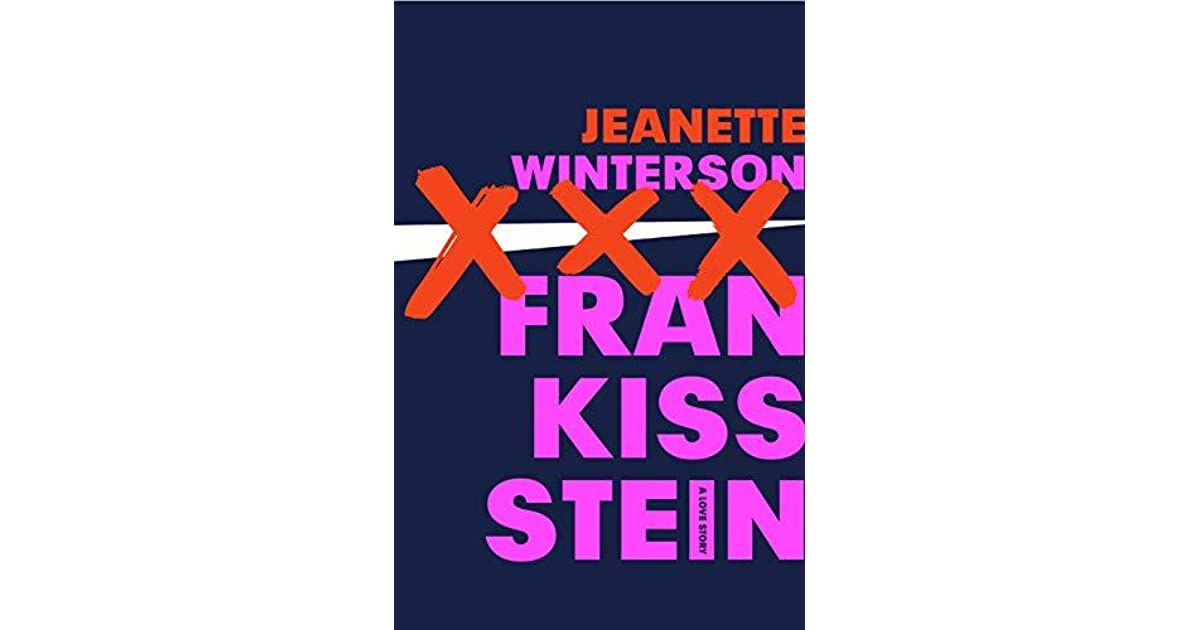